Blended learning
Is online teaching here to stay?
What is it that we don’t like about our online teaching?
What can we use in the  f2f classroom?
Hardware – software - livewareVirtual learning environmentsymmetrical vs asymmetrical teaching tools
Sense of community + deadlines
reading
Resources:

https://www.quora.com/Are-boys-always-smarter-than-girls

https://www.theguardian.com/lifeandstyle/2021/apr/15/married-job-long-hours-working-culture-single-lonely-love

https://time.com/5752951/lying-kids-santa/ 

https://www.littlefox.com/en/readers/contents_list/DP000942
Challenge?
https://hemingwayapp.com/

https://cefr.duolingo.com/

https://tagcrowd.com 

Vocabulary work?
https://www.vocabulary.com/lists/7726384/practice# 

Integration?
Writing
Blogs 
Comments


Subtitles

https://clideo.com/ru/add-subtitles-to-video

https://www.mindmeister.com/folders

Challenges?

https://www.grammarly.com/
Feedback

Public access.
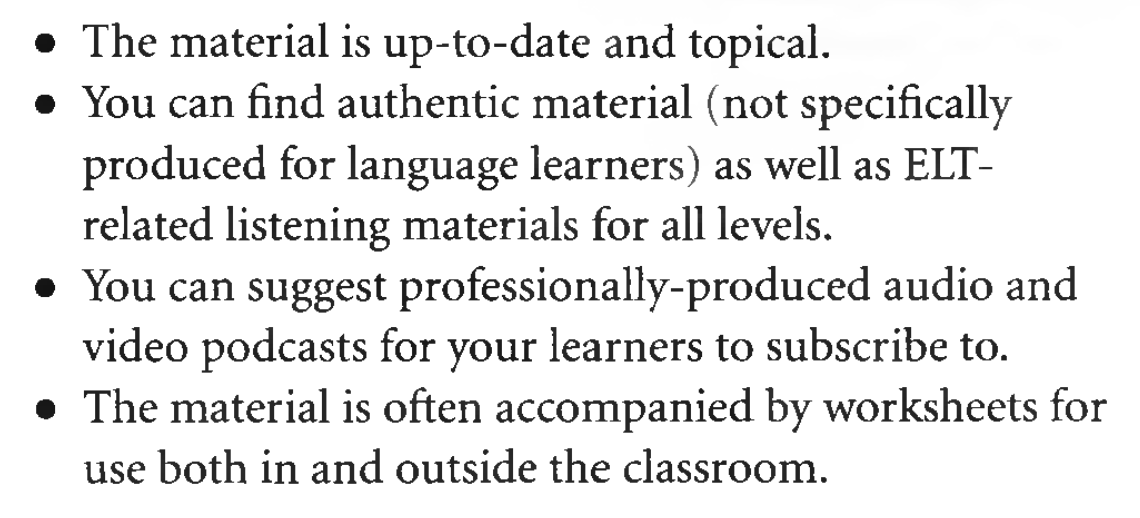 Listening
Listening or Viewing?
Language learning/ authentic
Level/ topic / age
Subtitles – no subtitles
Integration skills
 
 Watch 2 Gether : https://w2g.tv/rooms/e54rtp54xx8ezhitw6?lang=ru
Finding a word:   https://getyarn.io/yarn-clip/3e05224f-10e7-468f-bc2b-3c1257352593
https://ororo.tv/en/channels

https://www.bbc.co.uk/learningenglish/

https://podcasts.apple.com/gb/podcast/once-upon-a-time-in-zombieville/id1487653809
Speaking
Dubbing

https://www.english-room.com/english-singsing-dialogue-youtube-videos/

Detectives
https://www.youtube.com/watch?v=rsHZhu7uXdw

Ted.com

https://www.youtube.com/watch?v=yFVXsjVdvmY

Discussion questions;
http://iteslj.org/questions/
Jubilee discussions:
https://www.youtube.com/channel/UCJjSDX-jUChzOEyok9XYRJQ

Debate

https://elt-connect.com/debates/
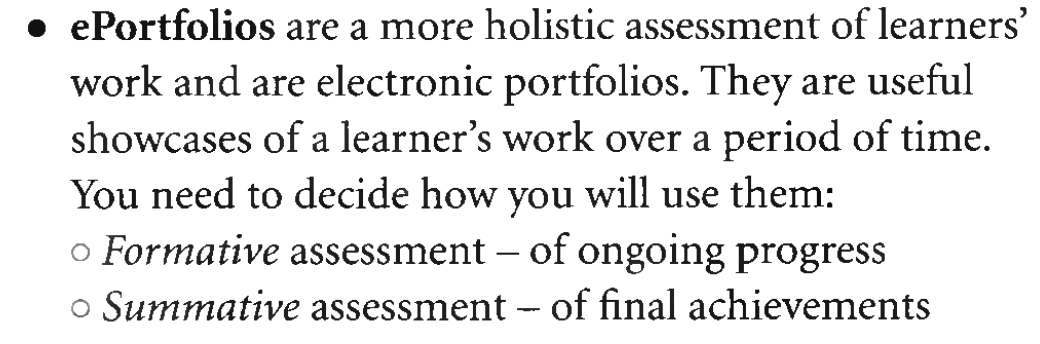 Language      and assessment
Concordance
https://www.english-corpora.org/bnc/
https://context.reverso.net/translation/english-german/care+for

Assessment
https://learningapps.org/createApp.php
https://quizlet.com/ru/523241576/unit-1-topic-vocabulary-mending-fences-flash-cards/
https://testmozusercontent.com/q/1/student
Sum up
https://kaf1.ru/
Things to explore
Search term ... ‘create blog’ 
Search term ... ‘concordance software’ 
Search term ... ‘create comics’ 
Search term ... ‘create guest map’ 
Search term ... ‘mindmapping software’ 
Search term ... ‘make movies online’ 
Search term ... ‘create online poster’ 
Search term ... ‘create online quiz’ 
Search term ... ‘online shared whiteboard’ 
Search term ... ‘online subtitle creator’ 
Search term ... ‘create online survey’ 
Search term ... ‘voice message board’